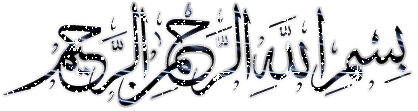 كتاب‌درماني (Bibliotherapy) براي كودكان
به وسيله‌ي
بهنام جمشيدي‌: روان‌شناسالهام خضري: كتابدار
مقدمه
اغلب ما تأثير درماني خواندن را متوجه شده‌ايم. ما با شخصيت‌هاي كتابها يا فيلم‌ها درگير مي‌شويم، احساس ناراحتي يا خوشحالي مي‌كنيم. مسائل را با جديت دنبال مي‌كنيم و بينش‌ها و ايده‌هاي جديدي براي زندگي خودمان كسب مي‌كنيم. كافيست كتابهاي پرمحتوايي را بخوانيم و فرايند شفا را در خودمان حس كنيم.
تاريخچه
ايده‌ي شفا بخشيدن از طريق كتاب به كتابخانه‌هاي يونان باستان برمي‌گردد. 
بازگشت سربازان از جنگ جهاني اول و دوم و توجه به كتاب درماني به عنوان روشي مقرون به صرفه براي درمان اختلال استرس پس آسيبي.
تعريف كتاب درماني
فرهنگ وبستر: كتاب درماني عبارت است از راهيابي به يك راه حل مربوط به مشكلات شخصي از طريق خواندن.
مجموعه اي از تكينك‌ها براي سازماندهي تعامل بين يك تسهيل‌گر و يك مشاركت كننده بر اساس سهيم شدن متقابل در ادبيات (بري، 1987). 
به كارگيري ادبيات و شعر براي درمان افراد داراي اختلال عاطفي يا ذهني (بكر، 1987).
كاربران كتاب درماني
كتابداران
مشاوران مدرسه
مددكاران اجتماعي
روان‌پرستاران
معلمان
انواع كتاب درماني
كتاب درماني باليني (درمان اختلالات: نظير افسردگي، اعتياد، اختلال استرس پس آسيبي، پرخاشگري)
كتاب درماني تحولي يا رشدي (افزايش سازگاري اجتماعي، عاطفي، افزايش مهارتهاي مختلف از جمله هوش هيجاني و حل مسئله، پرورش منش، مواجه با مشكلات خاص نظير مرگ بستگان، طلاق والدين و سوانح ).
انواع كتاب درماني
كتاب درماني شناختي
كتاب درماني عاطفي
ميزان مشاركت درمانگر
كتاب درماني عاطفي                                                       كتاب درماني شناختي
(حداكثر مشاركت درمانگر)                                                                                           (حداقل مشاركت درمانگر)
كتاب درماني شناختي
كتاب درماني شناختي: درمانگر حداقل مشاركت را در فرايند درمان شناختي دارد. 
معمولاً منابعي را انتخاب يا طراحي مي‌كنند كه شخص به صورت خودياري مي‌تواند براي حل مسائل و مشكلات خود از آن‌ها استفاده كند.
كتاب درماني شناختي
فرايندهاي يادگيري سازوكار اصلي تغيير هستند (رويكرد شناختي رفتاري).
نقش اصلي درمان، بر عهده‌ي متن كتاب است و درمانگر مشاركت حداقلي دارد. 
محتوا بايد ربط مستقيم با مشكل مراجع داشته باشد.
مراجع بايد مهارت كافي جهت مطالعه و درك كتاب را داشته باشد.
كتاب درماني شناختي براي كودكان؟
كودكان فاقد توانايي شناختي و عاطفي لازم براي مطالعه‌ي كتاب و استفاده از آن براي حل مشكل خود هستند. 
ممكن است انگيزه‌ي لازم براي تغيير را نداشته باشند
كنترل رفتاري كمتري دارند. 
كتاب درماني شناختي در مورد كودكان، اغلب والدين را هدف قرار مي‌‌دهد به گونه‌اي كه با اصلاح رفتار والدين، مشكلات كودكان مرتفع شود.
كتاب درماني شناختي براي چه كساني مناسب نيست
افراد داراي تحصيلات و طبقه‌ي اجتماعي اقتصادي پايين (احتمال نقص در مهارت خواندن و فهميدن) .
افراد داراي اختلالات جدي عاطفي.
افرادي كه مشكلات خود را برون‌فكني مي‌كنند.
افراد فاقد انگيزه براي حل مشكل. 
اين روش براي مشكلات عاطفي (افسردگي، اضطراب و ...) مؤثرتر است اما براي حذف عادات رفتاري نامناسب (ترك سيگار، الكل) و بزهكاري اثربخشي كمي دارد.
كتاب درماني عاطفي
كتاب درماني عاطفي: استفاده از مطالب نوشتاري براي آشكارسازي افكار، احساسات و تجارب سركوب شده، دستيابي به بينش و رسيدن به راه‌حل (غير مستقيم‌تر از روش شناختي است). 
اغلب از كتب داستاني، رمان و قصه استفاده مي‌شود.
كتاب درماني عاطفي
رويكرد روانكاوي: 
افراد از مكانيسم‌هاي دفاعي نظير سركوبي استفاده مي‌كنند تا خود را در مقابل درد محافظت كنند. وقتي چنين مكانيسم‌هاي دفاعي فعال مي‌شوند، ارتباط افراد با عواطفشان قطع مي‌شود. آن‌ها از احساسات واقعي خود ناآگاه خواهند بود و بنابراين نمي‌توانند مشكلات خود را به شيوه‌اي سازنده حل كنند.
كتاب درماني عاطفي
فرض براين است كه وقتي شخصيت داستان با مشكلي مواجه مي‌شود و براي حل آن تلاش مي‌كند، خواننده به لحاظ عاطفي در ماجرا درگير مي‌شود و از اين طريق نسبت به احساسات و هيجانات خود آگاهي بهتري كسب مي‌كند و روش‌هاي مؤثرتري براي حل مسائل خود مي‌آموزد.
كتاب درماني عاطفي
كتابها و قصه ها از اين نظر مفيد هستند كه نسبت به مشكلات شخصي، بينش ايجاد مي‌كنند. زيرا فاصله امني فراهم مي‌كنند و كودك را به صورت غير مستقيم به لبه موضوعات حساس سوق مي‌دهند. مشكلاتي كه مواجه شدن مستقيم با آن‌ها  تهديد كننده و احتمالا دردناك است.
فرايند كتاب درماني عاطفي
همانند سازي (همزاد پنداري) 
تخليه‌ي هيجاني
بينش
همانندسازي
همانند سازي با شخصيت اصلي داستان و رويدادهاي آن. 
از طريق همانندسازي با شخصيت داستان، افراد عواطف متعددي تجربه مي‌كنند و نسبت به عواطف خود آگاهي پيدا مي‌كنند. بنابراين ارتباط مجدد آن‌ها با دنياي عاطفي خودشان برقرار مي‌شود.
ديگران نيز مشكلاتي شبيه به من دارند
افزايش همدلي 
افزايش آگاهي هيجاني
تخليه‌ي هيجاني
تخليه‌ي هيجاني: وقتي شخص به لحاظ عاطفي با داستان درگير مي‌شود، مي‌تواند هيجان‌هاي محصور شده را در موقعيت امن ابراز كند. 
فرصت تأمل و اكتشاف هيجانات و عواطف براي شخص فراهم مي‌شود.
تخليه‌ي هيجاني
افسانه‌ها و داستان‌هاي اساطيري فاصله‌ي زيادي ايجاد مي‌كنند و بنابراين شخص امنيت كافي براي اكتشاف احساسات خود پيدا مي‌كند.
راه‌حل‌هاي غير منتظره اي براي مشكلات جدي فراهم مي‌كنند؛ بنابراين اميد را در موقعيت‌هاي خيلي سخت تقويت مي‌كنند.
مثال
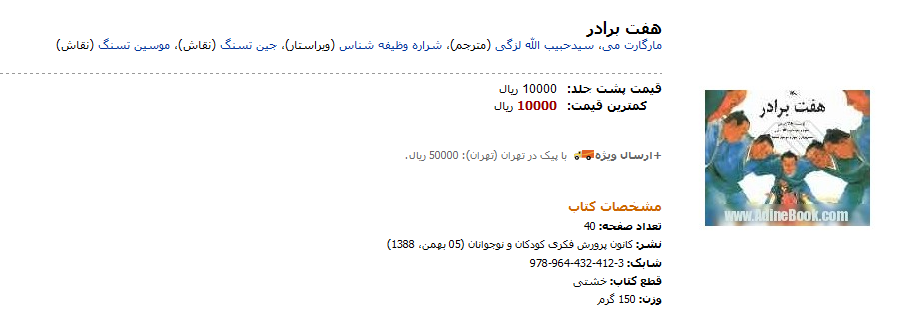 بينش
ناشي از تجربه‌ي تخليه‌ي هيجاني است كه در آن خواننده ممكن است از مسئله‌ي خود و راه‌حل‌هاي احتمالي آن آگاه شود.
آگاهي از راهبردها و روش‌هاي حل مسئله به كار گرفته شده توسط شخصيت‌هاي داستان و ديگر راهبردهايي كه به ذهن شخص مي‌رسد.
هدف كتاب درماني
كمك به كودك براي:
 تشخيص مشكل يا مسئله‌ي خود.
كسب بينش نسبت به علل آن و راهكارها. 
انجام اقدامات مناسب براي حل مشكل.
نحوه‌ي اجراي كتاب درماني  و نقش درمانگر
فرايند سه‌گانه اي كه قبلا گفته شد بدون حضور درمانگر ممكن است به نتيجه اي مطلوب نيانجامد (در حقيقت درمانگر بايد از قبل بداند كه دنبال چيست و به چه نتيجه اي بايد برسد).
قبل از اجراي كتاب درماني
شناسايي مسئله يا مشكلي كه بايد مورد بررسي قرار گيرد.
(لزوم كسب آگاهي در زمينه‌ي مشكل مورد نظر و نيز اطلاع از روان‌شناسي كودك و نوجوان).
انجام كار تيمي با همراهي روان‌شناس 

انتخاب كتاب‌هاي مناسب و مرتبط
انتخاب كتاب‌هاي مناسب
در درمان شناختي مطالب كتاب مستقيماً به موضوع ربط دارد.
انتخاب كتاب‌هاي مناسب
در درمان عاطفي معمولاً از آثار داستاني استفاده مي‌شود (مي‌تواند به زبان حيوانات باشد يا نباشد). 
كتاب انتخاب شده بايد اثر ادبي با كيفيتي باشد و همانندسازي را ارتقاء دهد. به گونه‌اي كه شخص انعكاس معماها و مشكلات خود را در آن ببيند و بتواند با عواطف و رنج‌هاي خود با حداقل ترس ارتباط برقرار كند.
انتخاب كتاب‌هاي مناسب
در يك اثر هنري با كيفيت، طيف وسيعي از افكار و عواطف ارائه مي‌شود كه خواننده مي‌تواند با آن همانندسازي كند، از آن ياد بگيرد و در زندگي خود بكار ببند. 
روابط علّي واقعي بين رويدادها، احساسات و افكار شخصيت‌هاي داستان وجود داشته باشد.
انتخاب كتاب‌هاي مناسب
رمانهاي ضعيف با شخصيت‌هاي كليشه‌اي و پاسخ‌هاي ساده‌انگارانه به مسائل پيچيده وضعيت را بدتر مي‌كند.
مطالب انتخاب شده بايد با سن، جنسيت و ويژگي‌هاي اجتماعي – فرهنگي كودك تناسب داشته باشد به طوريكه همانندسازي عاطفي امكان پذير شود.
برقراري ارتباط با كودك و آغاز جلسه كتابخواني
گام اول: خواندن داستان
خواندن كتاب با لحن مناسب
معمولاً كتاب توسط درمانگر يا همكارش خوانده مي‌شود.
پيشگيري از تلاش و تقلاي كودك براي خواندن متن.
انتقال اين احساس كه كودك براي درمانگر مهم است.
تصوير سازي ذهني مناسب.
ايجاد پيوند عاطفي بين درمانگر و كودك و بين داستان و كودك
گام اول: خواندن داستان
توقف اجرا و سؤال در مورد محتواي داستان
هدف: فهم بهتر دلايل رفتار شخصيت داستان و وقايع موجود در داستان.
گام اول: خواندن داستان
سؤال در مورد برداشت‌ها، تجارب و عواطف كودك
هدف: افزايش شناخت كودك نسبت به موقعيت خود، مسئله‌ي خود و هيجانات خود.
گام دوم: شناسايي هيجانات
شخصيت اصلي داستان را شناسايي كرده و مي‌پرسيم او چه احساسي دارد.
لزوم پرهيز از ارزيابي و قضاوت رفتارها و احساسات شخصيت داستان
پيام: عواطف پذيرفتني است.
گام دوم: شناسايي هيجانات
افزايش خزانه لغات كودكان در مورد احساسات و ياري دادن به آن‌ها 
براي شناسايي و اكتشاف احساسات خود. 
تمركز بر هيجانات شخصيت داستان موجب تخليه، بينش و افزايش همدلي مي‌شود.
گام سوم: بررسي دلايل رفتار شخصيت داستان
يك متن خوب بايد دلايل و انگيزه‌هاي زيربنايي رفتار آدمي و احساساتي كه منجر به رفتار معيني مي‌شود را به خوبي نشان دهد.
سؤال پرسيدن در مورد دلايل احتمالي رفتار شخصيت داستان فرصت خوبي براي برون فكني است.
گام چهارم: اكتشاف خود
جهت رعايت غير مستقيم بودن، اين گام در آخر قرار مي‌گيرد. 
ميتونيد راجع به تجارب خودتون در ارتباط با اين شعر حرف بزنيد؟ در اين مرحله اكتشاف خود حالت مستقيم‌تري به خود مي‌گيرد و شخص تامل بيشتري روي رفتار خود خواهد داشت.
لزوم پرهيز از ارزيابي و قضاوت احساسات كودك
هوش هیجانی چیست؟
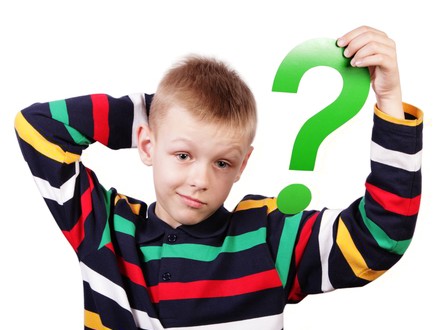 هوش هیجانی سه  مولفه دارد
1- شناخت احساسات خود و توانایی نشان دادن احساسات
 2- شناخت احساسات دیگری و توانایی همدلی کردن
3- شناخت موقعیت هایی که تعارض احساسات اتفاق می افتد و توانایی به کارگیری دانش و مهارت در حل چنین موقعیت هایی
شناخت احساسات خود
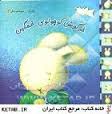 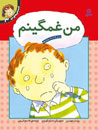 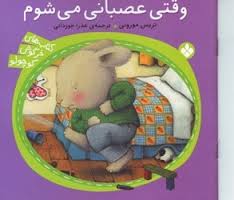 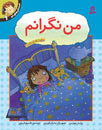 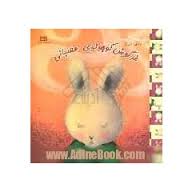 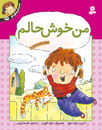 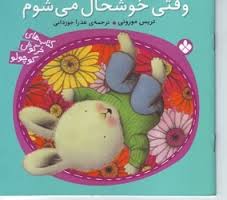 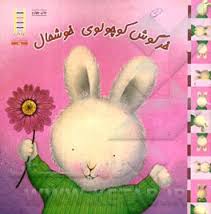 شناخت احساسات خود
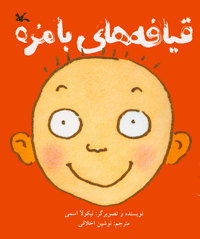 شناخت احساسات دیگری و توانایی همدلی کردن
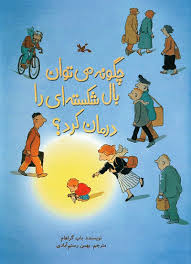 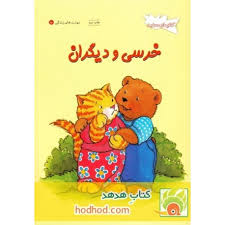 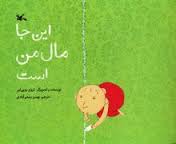 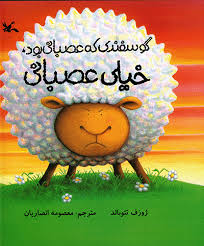 شناخت موقعیت هایی که تعارض احساسات اتفاق می افتد
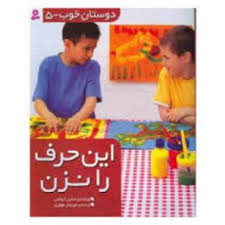 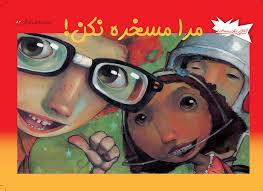 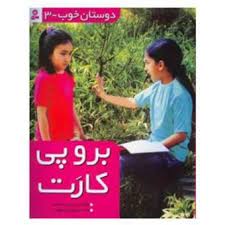 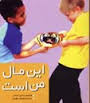 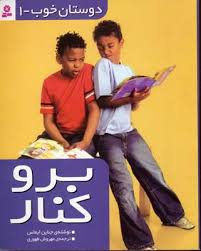 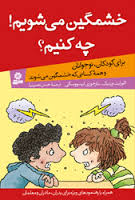 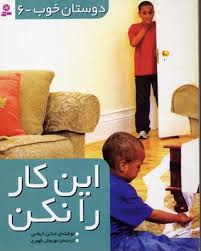 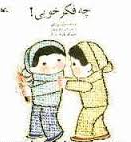 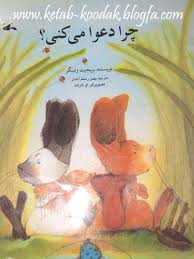 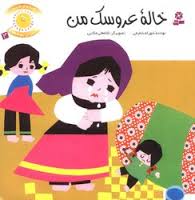 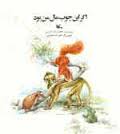 منابع مفيد
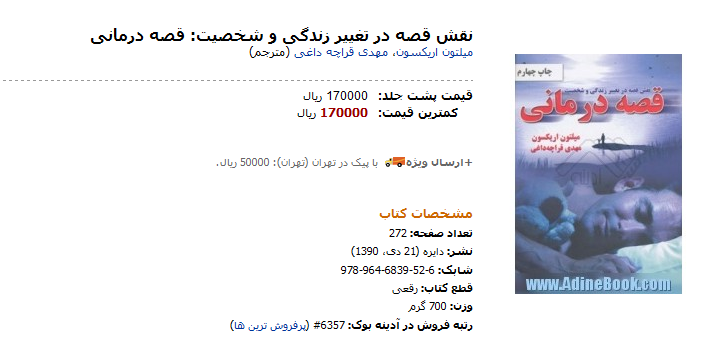 منابع مفيد
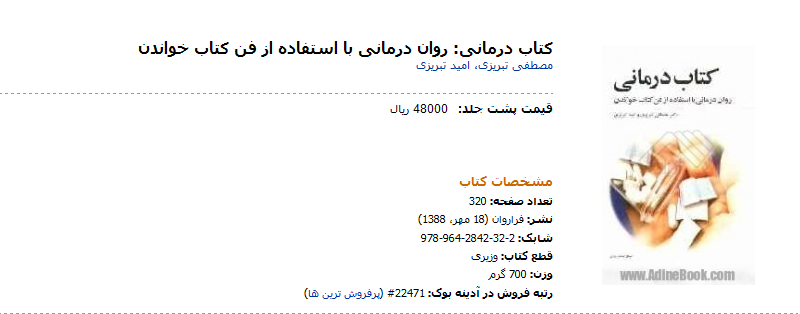 منابع مفيد
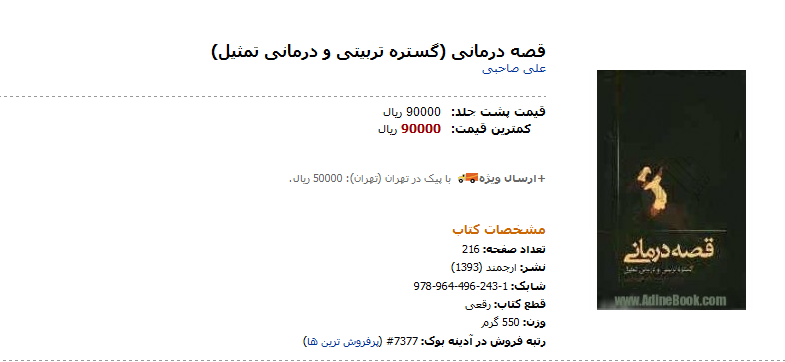 منابع مفيد
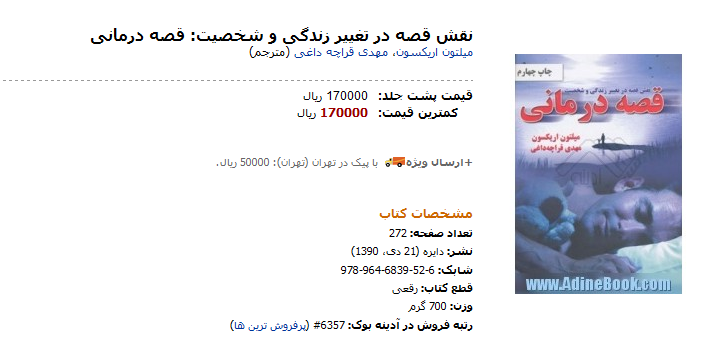 منابع مفيد
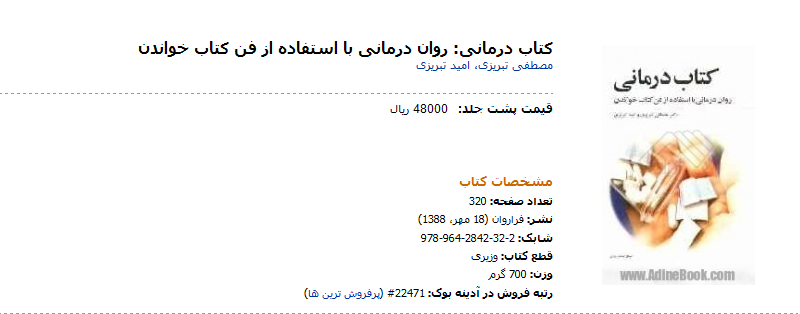 منابع مفيد
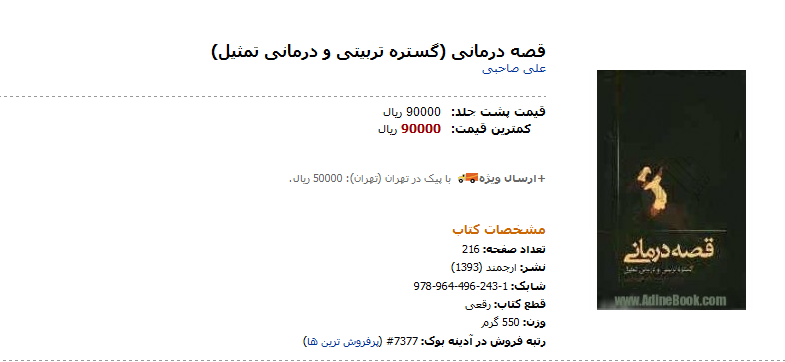 پايان